新
教育課程
説明
中学校
技術・家庭（技術分野）
Ⅰ　技術分野の改訂の趣旨及び要点
Ⅱ　技術分野の目標
Ⅲ　技術分野の内容構成
Ⅳ　技術分野の内容
Ⅴ　指導計画の作成と内容の取扱い
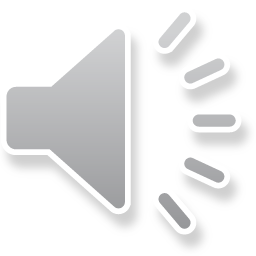 福岡県教育委員会
[Speaker Notes: ただいまから、「新教育課程技術・家庭（技術分野）」の説明を始めます。
説明の時間は，約50分間です。
スライド右上に、学習指導要領 解説 の該当ページを示しておりますので，必要に応じてマーカーかラインを引きながら聞いてください。
それでは，説明を始めます。]
Ⅰ　技術分野の改訂の趣旨及び要点
P5~8
【課題】
　・　社会，環境及び経済といった複数の側面から技術を評価し具体的な活
　　用方法を考え出すこと。
　・　目的や条件に応じて設計したり，効率的な情報処理の手順を工夫したり
　　すること。
　・　社会の変化等に主体的に対応し，よりよい生活や持続可能な社会を構
　　築していくため，技術の発達を主体的に支え， 技術革新を牽引することが
　　できるよう，技術を評価，選択，管理・運用，改良，応用すること。

【目標とする資質・能力】
　・　実践的・体験的な活動を通して，生活や社会で利用されている技術につ
　　いての基礎的な理解を図り，それらに係る技能を身に付けるとともに，生
　　活や社会の中から技術に関わる問題を見いだして課題を設定しそれを解
　　決する力。
　・　よりよい生活や持続可能な社会の構築に向けて，適切かつ誠実に技術
　　を工夫し創造しようとする態度等。
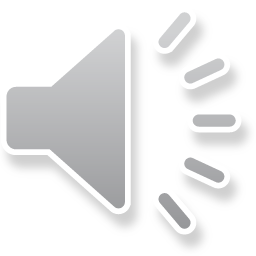 [Speaker Notes: はじめに，技術・家庭科技術分野の改訂の趣旨についてです。解説のP５～P８です。
　技術・家庭科技術分野においては，社会，環境及び経済といった複数の側面から技術を評価し具体的な活用方法を考え出す力や，目的や条件に応じて設計したり，効率的な情報処理の手順を工夫したりする力の育成について課題があるとの指摘があります。また，社会の変化等に主体的に対応し，よりよい生活や持続可能な社会を構築していくため，技術分野では，技術の発達を主体的に支え，技術革新を牽引することができるよう，技術を評価，選択，管理・運用，改良，応用することが求められています。

　これらの課題を踏まえ，目標とする資質・能力については，実践的・体験的な活動を通して，生活や社会で利用されている技術についての基礎的な理解を図り，それらに係る技能を身に付けるとともに，生活や社会の中から技術に関わる問題を見いだして課題を設定しそれを解決する力や，よりよい生活や持続可能な社会の構築に向けて，適切かつ誠実に技術を工夫し創造しようとする態度等を育成することを基本的な考え方としています。]
Ⅰ　技術分野の改訂の趣旨及び要点
P8~10
目標の改善
①　目標の示し方
　「知識及び技能」，「思考力，判断力，表現力等」，「学びに向かう力，人間性等」の三つの柱に沿って明確化。

②　技術分野における「技術の見方・考え方」
　「生活や社会における事象を，技術との関わりの視点で捉え，社会からの要求， 安全性，環境負荷や経済性等に着目して技術を最適化すること」に整理。
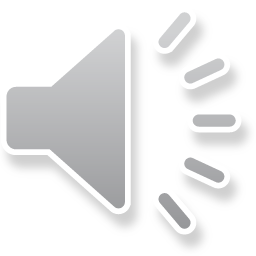 [Speaker Notes: つぎに，技術・家庭科技術分野の目標の改善についてです。P８～P１０です。
　１点は，目標の示し方の改善です。
　今回の学習指導要領の改訂では，技術分野において育成を目指す資質・能力を「知識及び技能」「思考力，判断力，表現力等」「学びに向かう力，人間性等」の三つの柱に沿って明確化し，目標についてもこの三つの柱で整理されました。

　２点は，技術分野の学習における「技術の見方・考え方」のとらえ方の変更です。
　「技術の見方・考え方」は，内容等によって重点の置き方が変わったり異なる視点を用いたりしていますが，基本的には，「生活や社会における事象を，技術との関わりの視点で捉え，社会からの要求，安全性，環境負荷や経済性等に着目して技術を最適化すること」とし，「知識及び技能」「思考力，判断力，表現力等」「学びに向かう力，人間性等」の全てに働くものとされています。]
Ⅰ　技術分野の改訂の趣旨及び要点
P10~11
内容の改善
①　内容構成の改善
　・　「Ａ材料と加工の技術」，「Ｂ生物育成の技術」，「Ｃエネルギー
　　変換の技術」，「Ｄ情報の技術」の四つに整理。
　・　各内容の項目は　「生活や社会を支える技術」，「技術による問
　　題解決」，「社会の発展と技術」の三つで構成。

②　履修方法の改善
　・　第１学年の最初に扱う内容の「生活や社会を支える技術」の項
　　目は，ガイダンス的な内容として指導。 
　・　第３学年で取り上げる内容の「技術による問題の解決」の項目
　　では，他の内容の技術も含めた統合的な問題を設定。

③　社会の変化への対応
　・　プログラミング教育の充実，知的財産の創造，保護などの倫理
　　観の育成，ものづくりの文化や伝統的な技術の継承等。
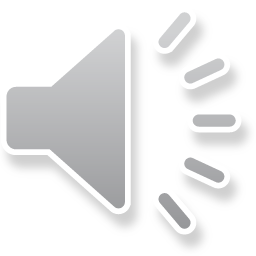 [Speaker Notes: つぎに，技術分野の内容の改善３点です。P１０～P１１です。
　１点は，内容構成の改善です。
　現代社会で活用されている多様な技術を　「Ａ材料と加工の技術」，「Ｂ生物育成の技術」，「Ｃエネルギー変換の技術」，「Ｄ情報の技術」の四つに整理し，すべての生徒に履修させるようになっています。なお，各内容を示す順序は，各学校における指導学年などを規定するものではありませんが小学校における学習との接続を重視する視点から，生物育成の技術に関する内容とエネルギー変換の技術に関する内容の順序を入れ替えています。
　また，各内容の項目は，「生活や社会を支える技術」，「技術による問題解決」，「社会の発展と技術」の三つで構成されています。
　２点は，履修方法の改善です。
　技術に関する教育を体系的に行うために，第１学年の最初に扱う内容の「生活や社会を支える技術」の項目は，小学校での学習を踏まえた中学校での学習のガイダンス的な内容としても指導することと示されました。また，分野目標の実現に向け，高等学校との関連を踏まえるとともに，現代社会で活用されている多くの技術がシステム化されている実態に対応するために，第３学年で取り上げる内容の「技術による問題の解決」の項目では，他の内容の技術も含めた統合的な問題について取り扱うこととしております。
　３点は，社会の変化への対応です。
　急速な発展を遂げている情報の技術に関しては，小学校におけるプログラミング教育の成果を生かし発展させるという視点から，従前からの計測・制御に加えて，ネットワークを利用した双方向性のあるコンテンツのプログラミングについても取り上げること、加えて，情報セキュリティ等の指導についても充実することとしています。 
　また，知的財産の創造，保護などの倫理観の育成や，我が国に根付いているものづくりの文化や伝統的な技術の継承などの学習を重視するようになっています。]
Ⅱ　技術分野の目標
P18
（１）技術分野の目標
技術の見方・考え方を働かせ，ものづくりなどの技術に関する実践的・体験的な活動を通して，技術によってよりよい生活や持続可能な社会を構築する資質・能力を次のとおり育成することを目指す。

 (1)　 生活や社会で利用されている材料，加工，生物育成，エネル
　　ギー変換及び情報の技術についての基礎的な理解を図るととも
　　に，それらに係る技能 を身に付け，技術と生活や社会，環境との
　　関わりについて理解を深める。　　　　　　 　　　　【知識及び技能】
 (2)　 生活や社会の中から技術に関わる問題を見いだして課題を設
　　定し，解決策を構想し，製作図等に表現し，試作等を通じて具体
　　化し，実践を評価・ 改善するなど，課題を解決する力を養う。
　　　　　　　　　　　　　　　　　　　　　　　　【思考力・判断力・表現力等】
 (3)　 よりよい生活の実現や持続可能な社会の構築に向けて，適切
　　かつ誠実に 技術を工夫し創造しようとする実践的な態度を養う。
　　　　　　　　　　　　　　　　　　　　　　　 【学びに向かう力，人間性等】
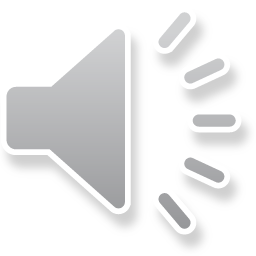 [Speaker Notes: 技術分野の目標について説明します。Ｐ１８をご覧ください。
　今回の改訂では，目標に柱書として「技術の見方・考え方を働かせ，ものづくりなどの技術に関する実践的・体験的な活動を通して，技術によってよりよい生活や持続可能な社会を構築する資質・能力を次のとおり育成すること」を示し，育成すべき三つの資質・能力に合わせて，（１）を知識及び技能に関する目標，（２）を思考力，判断力，表現力等に関する目標，（３）を学びに向かう力，人間性等に関する目標として示されました。]
Ⅱ　技術分野の目標
P19
（１）技術分野の目標
①「技術の見方・考え方を働かせ」について
・　「技術の見方・考え方」は，技術分野では，技術の開発・
　利用の場面で用いられる「生活や社会における事象を，
　技術との関わりの視点で捉え，社会からの要求，安全性，
　環境負荷や経済性などに着目して技術を最適化すること」
　などの技術ならではの見方・考え方を働かせ学習するこ
　と。

・　 「技術の見方・考え方」は，今後遭遇する様々な技術に
　関する問題の解決場面においても働かせることができる　
　もの。
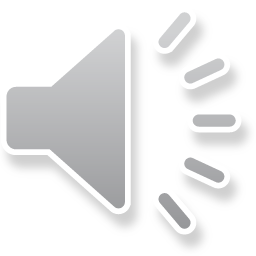 [Speaker Notes: 目標に示された言葉についてです。
はじめに，「技術の見方・考え方を働かせ」についてです。P１９をご覧ください。
　「技術の見方・考え方」は，技術分野では，技術の開発・利用の場面で用いられる「生活や社会における事象を，技術との関わりの視点で捉え，社会からの要求，安全性，環境負荷や経済性などに着目して技術を最適化すること」などの技術ならではの見方・考え方を働かせ学習することを示しています。
　また，この 「技術の見方・考え方」は，今後遭遇する様々な技術に関する問題の解決場面においても働かせることができるという意味で技術分野の学びと社会をつなぐものであると考えられています。]
Ⅱ　技術分野の目標
P20
（１）技術分野の目標
②「ものづくりなどの技術に関する実践的・体験的な活動を通
　して」について
・　ものづくりなどの実習や観察・実験，調査等を通して学習
　するという技術分野の特徴を明示。

・　「ものづくり」を通して，知識及び技能や思考力，判断力，
　表現力等とともに，それらを複合的に活用して人間の願い
　を具体的な形として実現する資質・能力を育成すること。
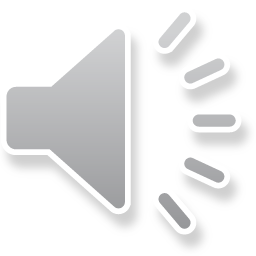 [Speaker Notes: 「ものづくりなどの技術に関する実践的・体験的な活動を通して」についてです。P２０です。
　これは，ものづくりなどの実習や観察・実験，調査等を通して学習するという技術分野の特徴を示しています。
　技術分野では，「ものづくり」を通して，知識及び技能や思考力，判断力，表現力等とともに，それらを複合的に活用して人間の願いを具体的な形として実現する資質・能力を育成することを目指しています。]
P20
Ⅱ　技術分野の目標
（１）技術分野の目標
③「技術によってよりよい生活や持続可能な社会を構築する資質・
　能力を次のとおり育成する」について
・　技術分野の最終的な目標が，技術によってよりよい生活や持
　続可能な社会を構築する資質・能力の育成であり，この資質・
　能力は(1）から(3)に示す三つの柱で構成されていること。
④「生活や社会で利用されている材料，加工，生物育成，エネル
　ギー変換及び情報の技術についての基礎的な理解を図るととも
　に，それらに係る技能を身に付け，技術と生活や社会，環境との
　関わりについて理解を深める」について
・　技術分野として習得を目指す知識及び技能が，生活や社会で
　利用されている技術の仕組みと関係する科学的な原理・法則の
　基礎的な理解，技術を安全・適切に活用する技能，及び生活や
　社会，環境との関わりを踏まえた技術の概念の理解であること。
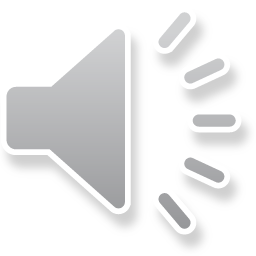 [Speaker Notes: 「技術によってよりよい生活や持続可能な社会を構築する資質・能力を次のとおり育成する」についてです。
　これは，技術分野の最終的な目標が，技術によってよりよい生活や持続可能な社会を構築する資質・能力の育成であり，この資質・能力は(1)から(3)に示す三つの柱で構成されていることを示しています。 

　「生活や社会で利用されている材料，加工，生物育成，エネルギー変換及び情報の技術についての基礎的な理解を図るとともに，それらに係る技能を身に付け，技術と生活や社会，環境との関わりについて理解を深める」についてです。
　これは，技術分野として習得を目指す知識及び技能が，生活や社会で利用されている技術の仕組みと関係する科学的な原理・法則の基礎的な理解，技術を安全・適切に活用する技能，及び生活や社会，環境との関わりを踏まえた技術の概念の理解であることを示しています。]
P20~21
Ⅱ　技術分野の目標
（１）技術分野の目標
⑤「技術と生活や社会，環境との関わりについて理解を深める」に　
　ついて
・　技術によってよりよい生活や持続可能な社会を構築するため
　には，技術と生活や社会，環境との関わりについて，より一層
　の理解を深めることが重要であること。
⑥「生活や社会の中から技術に関わる問題を見いだして課題を設
　定し，解決策を構想し，製作図等に表現し，試作等を通じて具体　
　化し，実践を評価・改善するなど，課題を解決する力を養う」につ
　いて
・　技術分野として育成を目指す思考力，判断力，表現力等が，
　生活や社会の中から技術に関わる問題を見いだし，課題を設
　定して解決策を構想し，製作図や回路図，計画表等に表現して
　試行錯誤しながら具体化し，実践を評価・改善することのできる
　力であること。
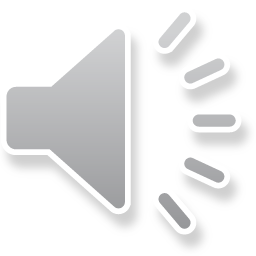 [Speaker Notes: 「技術と生活や社会，環境との関わりについて理解を深める」についてです。
　これは，技術によってよりよい生活や持続可能な社会を構築するためには技術と生活や社会，環境との関わりについて，より一層の理解を深めることが重要であることを示しています。 
　
　「生活や社会の中から技術に関わる問題を見いだして課題を設定し，解決策を構想し，製作図等に表現し，試作等を通じて具体化し，実践を評価・改善するなど，課題を解決する力を養う」についてです。
　これは，技術分野として育成を目指す思考力，判断力，表現力等が，生活や社会の中から技術に関わる問題を見いだし，課題を設定して解決策を構想し，製作図や回路図，計画表等に表現して試行錯誤しながら具体化し，実践を評価・改善することのできる力であることを示しています。]
P21
Ⅱ　技術分野の目標
（１）技術分野の目標
⑦「生活や社会の中から技術に関わる問題を見いだして課題を設
　定し」について
・　技術分野として解決を目指す問題の範囲が，身近な生活と
　いったものだけでなく産業等も含めた社会にあること。
⑧「よりよい生活の実現や持続可能な社会の構築に向けて，適切　
　かつ誠実に技術を工夫し創造しようとする実践的な態度を養う」
　について
・　技術分野として育成を目指す学びに向かう力，人間性等が，
　安心，安全で便利な生活の実現や持続可能な社会の構築のた
　めに，主体的に技術に関わり，技術を工夫し創造しようとする実
　践的な態度であること。
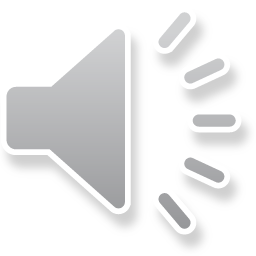 [Speaker Notes: 「生活や社会の中から技術に関わる問題を見いだして課題を設定し」と
は，技術分野として解決を目指す問題の範囲が，身近な生活といったものだけでなく産業等も含めた社会にあることを示しています。 

　「よりよい生活の実現や持続可能な社会の構築に向けて，適切かつ誠実に技術を工夫し創造しようとする実践的な態度を養う」とは，技術分野として育成を目指す学びに向かう力，人間性等が，安心，安全で便利な生活の実現や持続可能な社会の構築のために，主体的に技術に関わり，技術を工夫し創造しようとする実践的な態度であることを示しています。]
P21
Ⅱ　技術分野の目標
（１）技術分野の目標
⑨「適切かつ誠実に技術を工夫し創造しようとする」について
・　便利な生活を送りたいといった特定の側面から見た個人
　的な願いの実現を目指そうとすることではなく，環境への
　負荷や安全性などの多様な側面で，作る場面，使う場面，
　廃棄する場面，万が一のトラブルの場面などを想定し，さ
　らに，使い手だけでなく作り手の立場も意識してよりよい生
　活と持続可能な社会を構築するために技術を工夫し創造　
　しようとすること。
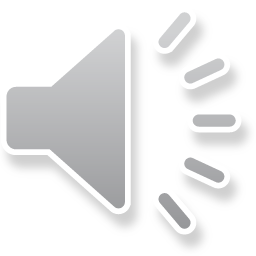 [Speaker Notes: 「適切かつ誠実に技術を工夫し創造しようとする」とは，便利な生活を送りたいといった特定の側面から見た個人的な願いの実現を目指そうとすることではなく，環境への負荷や安全性などの多様な側面で，作る場面，使う場面，廃棄する場面，万が一のトラブルの場面などを想定し，さらに，使い手だけでなく作り手の立場も意識してよりよい生活と持続可能な社会を構築するために技術を工夫し創造しようとすることを示しています。]
P22～24
Ⅲ　技術分野の内容構成
○　技術分野の学習過程
学習過程
既存の技術の理解
課題の設定
次の問題の解決の視点
成果の評価
↑過程の評価と修正↓
課題解決に向けた製作・制作・育成
技術に関する科学的な理解に
　　　　　　　　　　　  基づいた設計・計画
↑過程の評価と修正↓
↑過程の評価と修正↓
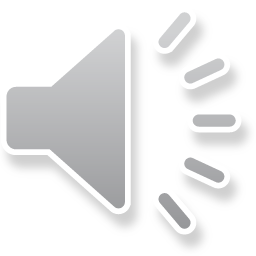 [Speaker Notes: つぎに，技術分野の内容構成についてです。P２２～P２４です。
　今回の改訂では，P２３の図のような学習過程を想定し，各内容を「生活や社会を支える技術」，「技術による問題の解決」，「社会の発展と技術」の三つの要素で構成しています。 
　これは，Ｐ２２の４行目，技術分野で育成することを目指す資質・能力は，単に何かをつくるという活動ではなく，例えば，技術に関する原理や法則，基礎的な技術の仕組みを理解した上で，生活や社会の中から技術に関わる問題を見いだして課題を設定し，解決方策が最適なものとなるよう設計・計画し，製作・制作・育成を行い，その解決結果や解決過程を評価・改善し，さらにこれらの経験を基に，今後の社会における技術の在り方について考えるといった学習過程を経ることで効果的に育成するようにしています。 

　なお，このような学習過程は，一方向に進むものではなく，例えば，設計・計画の段階で，適切な課題の解決策が構想できないといった問題が生じた場合には，課題の設定の段階に戻り，新たな課題について検討することが必要となるなど，生徒の学習の状況に応じて，各段階間を往来するものとしております。]
P22～24
Ⅲ　技術分野の内容構成
○　各内容の３つの要素及び項目の関係
内容
※各項目では，アに「知識及び技能」に関する指導事項を，イに「思考力，判断力，表現力等」に関する指導事項を明示。
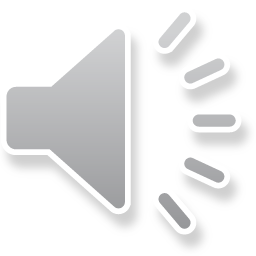 [Speaker Notes: つぎに，各内容の３つの要素及び項目の関係についてです。
Ｐ２２の下から１２行目，「生活や社会を支える技術」は，生活や社会を支えている技術について調べる活動などを通して，技術に関する科学的な原理・法則と，技術の基礎的な仕組みを理解させるとともに，これらを踏まえて，技術が生活や社会における問題を解決するために，社会からの要求，安全性，環境負荷や経済性などの視点の長所・短所の折り合いを付けて生み出されてきているといった技術の見方・考え方に気付かせる要素であり，各内容における(1)の項目として示しております。 
　「技術による問題の解決」は，「生活や社会を支える技術」で気付いた技術の見方・考え方を働かせ，生活や社会における技術に関わる問題を解決することで，理解の深化や技能の習熟を図るとともに，技術によって課題を解決する力や自分なりの新しい考え方や捉え方によって解決策を構想しようとする態度などを育成する要素であり，各内容における(2)及び内容の「Ｄ情報の技術」の(3)の項目として示しています。 
　「社会の発展と技術」は，それまでの学びを基に，技術についての概念の理解を深めるとともに，よりよい生活や持続可能な社会の構築に向けて，技術を評価し，適切に選択，管理・運用したり，新たな発想に基づいて改良，応用したりする力と，社会の発展に向けて技術を工夫し創造しようとする態度を育成する要素であり，内容の「Ａ材料と加工の技術」，「Ｂ生物育成の技術」，「Ｃエネルギー変換の技術」の(3)及び内容の「Ｄ情報の技術」の(4)の項目として示しております。 
　また，各項目では，アに「知識及び技能」に関する指導事項を，イに「思考力，判断力，表現力等」に関する指導事項を示しています。]
P22～24
Ⅲ　技術分野の内容構成
○　内容の取扱い
(5) 各内容における(1)については，次のとおり取り扱うものとする。 
　ウ 第１学年の最初に扱う内容では，３年間の技術分野の学習の見
　　通しを立てさせるために，内容の「Ａ材料と加工の技術」から「Ｄ情
　　報の技術」までに示す技術について触れること。
(6) 各内容における(2)及び内容の「Ｄ情報の技術」の(3)については，
　次のとおり取り扱うものとする。 	
　ウ 第３学年で取り上げる内容では，これまでの学習を踏まえた統合
　　的な問題について扱うこと。
※各内容における「技術による問題の解決」は，既存の技術を評価，選択， 管理・運用することで解決できる問題から，改良，応用しなければ解決できない問題へと３年間を見通して計画的に設定すること。
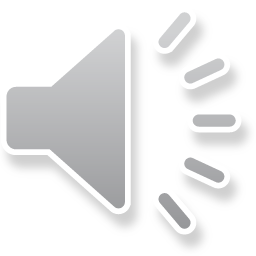 [Speaker Notes: 内容の取扱いについては
　Ｐ２３に（５）ウとして，第１学年の最初で「(1)生活や社会を支える技術」を指導する場合は，３年間の技術分野の学習の中でどのような技術について学ぶのかという学習の見通しを立てさせるとともに，生活や社会を支えている様々な技術について関心をもたせるために全ての技術の内容について触れることとしています。 

　 また，Ｐ２４（６）ウでは，各内容における(2)及び内容の「Ｄ情報の技術」の(3)については，現代社会で活用されている多くの技術が，システム化されている実態に対応するために，第３学年で扱う「技術による問題の解決」で，これまでの学習を踏まえた統合的な問題について取り扱うようにすることとしています。 
　
　このような規定も踏まえて，各内容における「技術による問題の解決」において生徒が見いだし解決する問題は，生徒が解決できたという満足感・成就感を味わい，次の学びへと主体的に取り組む態度を育むよう，既存の技術を評価，選択，管理・運用することで解決できる問題から，改良，応用しなければ解決できない問題へと，解決に必要となる資質・能力の発達の視点から３年間を見通して計画的に設定するなど，各内容の履修の順序や配当する授業時数，及び具体的な指導内容などについては，各学校において適切に定めることとなります。]
P25~32
Ⅳ　技術分野の内容
【各内容の全体像】
各内容のはじめに，内容の目標，各内容の「技術の見方・考え方」，指導計画の作成と内容の取扱い，キャリア教育との関連，家庭や地域社会・企業との連携について記載（以降，この他の各内容についても同様）。
【各項目の指導内容】
生活や社会を支える材料と加工の技術について調べる活動な
　どを通して， 次の事項を身に付けることができるよう指導する。 
　ア　 材料や加工の特性等の原理・法則と，材料の製造・加工方法　
　　等の基礎的な技術の仕組みについて理解すること。
　
　イ　 技術に込められた問題解決の工夫について考えること。
（ア）知識及び技能
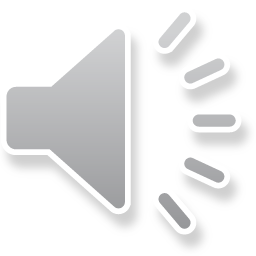 （イ）思考力・判断力・表現力等
[Speaker Notes: つぎに，各内容について説明します。P２５をご覧ください。
　まず，各内容のはじめには，学習内容の全体像として，「内容の目標」，「技術の見方・考え方」，「指導計画の作成と内容の取扱い」，「キャリア教育との関連」，「家庭や地域社会・企業との連携」について示しています。以降，この他の各内容についても同様に示されています。

　Ｐ２７をご覧ください。ここには，これまでの説明でも述べてきましたが，目標と同様に，各内容の指導項目のまとまりごとに，（ア）知識及び技能と（イ）思考力・判断力・表現力等それぞれ分けて示されています。「学びに向かう力，人間性等」は，教科の目標及び各内容の目標において，全体としてまとめて示されています。]
P25~32
Ⅳ　技術分野の内容
【Ａ　材料と加工の技術】
(1) 　生活や社会を支える材料と加工の技術について調べる活動などを通して， 次
　　の事項を身に付けることができるよう指導する。 
　 ア　 材料や加工の特性等の原理・法則と，材料の製造・加工方法等の基礎的な
　　　技術の仕組みについて理解すること。
　 イ　 技術に込められた問題解決の工夫について考えること。
生活や社会を支える技術
(2) 　生活や社会における問題を，材料と加工の技術によって解決する活動を通 し　
　　て，次の事項を身に付けることができるよう指導する。
 　ア　 製作に必要な図をかき，安全・適切な製作や検査・点検等ができること。
 　イ　 問題を見いだして課題を設定し，材料の選択や成形の方法等を構想して 設
　　　計を具体化するとともに，製作の過程や結果の評価，改善及び修正について
　　　考えること。
技術による問題の解決
これからの社会の発展と材料と加工の技術の在り方を考える活動などを通 し
　　て，次の事項を身に付けることができるよう指導する。
 　ア　 生活や社会，環境との関わりを踏まえて，技術の概念を理解すること。
 　イ　 技術を評価し，適切な選択と管理・運用の在り方や，新たな発想に基づく改
　　　良と応用について考えること。
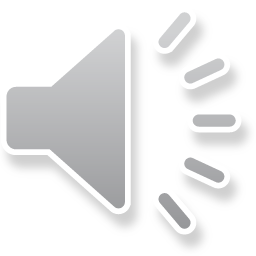 社会の発展と技術
[Speaker Notes: また，技術分野ではＡ～Ｄの内容は先ほどもふれましたように，「（１）生活や社会を支える技術」，「（２）技術による問題の解決」，「（３）社会の発展と技術」の３つの内容の項目で構成され，基本的に従前の内容を再構成したものとなっています。]
P25~32
Ⅳ　技術分野の内容
【Ａ　材料と加工の技術】
(2) 　生活や社会における問題を，材料と加工の技術によって解決する活動を通 し　
　　て，次の事項を身に付けることができるよう指導する。
 　ア　 製作に必要な図をかき，安全・適切な製作や検査・点検等ができること。
 　イ　 問題を見いだして課題を設定し，材料の選択や成形の方法等を構想して 設
　　　計を具体化するとともに，製作の過程や結果の評価，改善及び修正について
　　　考えること。
（内容の取扱い）
内容の「Ａ材料と加工の技術」については，次のとおり取り扱うものとする。
　イ　 (2)の製作に必要な図については，主として等角図及び第三角
　　法による図法を扱うこと。
※　現行の指導要領にあるキャビネット図は，必ずしも扱う必要はな
　　いこと。
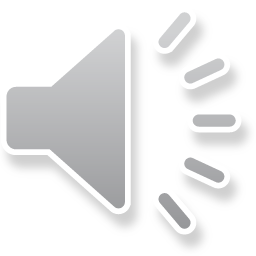 [Speaker Notes: ここからは，今回の改訂における主な変更点について説明します。まず，材料と加工の技術からです。P２５～P３２です。
　Ｐ２８の内容の取扱い（１）イに「（２）の製作に必要な図については，主として等角図及び第三角法による図法を扱うこと」が規定されました。 
　これは，P２９の下から１０行目，構想の表示方法については，現在，社会で主に利用されている図法の中で，ＣＡＤによる表示といった発展性にも配慮したためです。この指導に当たっては，算数科，数学科，図画工作科，美術科等の教科における様々な立体物の表示・表現方法との関連に配慮するようになっています。現行の指導要領にあるキャビネット図については例示していないため必ずしも扱う必要がなくなりました。]
P33~39
Ⅳ　技術分野の内容
【Ｂ　生物育成の技術】
(1)　 生活や社会を支える生物育成の技術について調べる活動などを通して，次の　
　　事項を身に付けることができるよう指導する。
 　ア 　育成する生物の成長，生態の特性等の原理・法則と，育成環境の調節方法
　　　等の基礎的な技術の仕組みについて理解すること。
 　イ　 技術に込められた問題解決の工夫について考えること。
（内容の取扱い）
(2) 内容の「Ｂ生物育成の技術」については，次のとおり取り扱うもの　
　とする。
  ア　 (1)については，作物の栽培，動物の飼育及び水産生物の栽培
　　のいずれも扱うこと。
※　実習を行うというわけではなく，それぞれの育成に共通する環境
　　調整について触れること。
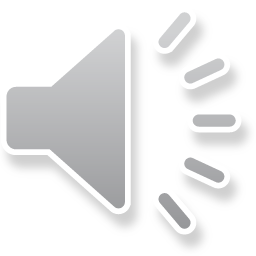 [Speaker Notes: つぎに，生物育成の技術についてです。P３３～P３９です。
　Ｂ－（１）では，Ｐ３４の内容の取扱い（２）アに「（１）については，作物の栽培，動物の飼育及び水産生物の栽培のいずれも扱うこと」が規定されました。 	
　これは，P３５の５行目，生活や社会で利用されている様々な生物育成の技術について，その役割を広く理解させるため，作物の栽培，動物の飼育及び水産生物の栽培のいずれも扱い，共通する基礎的な技術の仕組みを理解させるためです。学習の際は，実習を行うというわけではなく，それぞれの育成に共通する環境調整について触れるようになっています。]
P40~47
Ⅳ　技術分野の内容
【Ｃ　エネルギー変換の技術】
生活や社会を支えるエネルギー変換の技術について調べる活動などを通し
　　て，次の事項を身に付けることができるよう指導する。
 　ア　 電気，運動，熱の特性等の原理・法則と，エネルギーの変換や伝達等に関
　　　わる基礎的な技術の仕組み及び保守点検の必要性について理解すること。
 　イ　 技術に込められた問題解決の工夫について考えること。
※　現行の指導要領にあるリンク機構は，必ずしも扱う必要はないこ
　　と。
生活や社会における問題を，エネルギー変換の技術によって解決する活動を
　　通して，次の事項を身に付けることができるよう指導する。 
　ア 　安全・適切な製作，実装，点検及び調整等ができること。
　イ　 問題を見いだして課題を設定し，電気回路又は力学的な機構等を構想して
　　 設計を具体化するとともに，製作の過程や結果の評価，改善及び修正に つい
　　 て考えること。
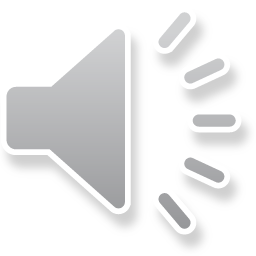 ※　繰り返し試行錯誤できる実験装置やＩＣＴを活用したシミュレーショ
　　ン等を用いて試行・試作すること。
[Speaker Notes: つぎに，エネルギー変換の技術についてです。P４０～P４７です。
　Ｃ－（１）では，Ｐ４２の下から５行目，動力伝達の機構としては，ベルトとプーリなどの摩擦を利用して動力を伝える機構や，歯車などのかみ合いを利用して動力を伝える機構，カム機構などの目的とする動きに変換して動力を伝える機構について指導することが考えられるとしており，今まで学習していたリンク機構については例示していないため，必ずしも扱う必要がなくなりました。

　Ｃ－（２）では，Ｐ４５の中段下，課題の解決策を具体化する際には，繰り返し試行錯誤できる実験装置やＩＣＴを活用したシミュレーション等を用いて試行・試作させることも考えられるとしており，設計した回路の安全等について事前に検討することとしています。]
P48~59
Ⅳ　技術分野の内容
【Ｄ　情報の技術】
(1) 　生活や社会を支える情報の技術について調べる活動などを通して，次の事項　
　　を身に付けることができるよう指導する。
 　ア　 情報の表現，記録，計算，通信の特性等の原理・法則と，情報のデジタル化
　　　や処理の自動化，システム化，情報セキュリティ等に関わる基礎的な技術の
　　　仕組み及び情報モラルの必要性について理解すること。
 　イ　 技術に込められた問題解決の工夫について考えること。
（内容の取扱い）
　(4) 内容の「Ｄ情報の技術」については，次のとおり取り扱うものと
　　する。
　　ア　 (1)については，情報のデジタル化の方法と情報の量，著作
　　　権を含めた知的財産権，発信した情報に対する責任，及び社
　　　会におけるサイバーセキュリティが重要であることについても扱
　　　うこと。
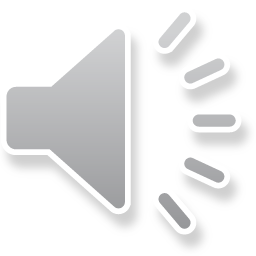 ※　移行措置期間中は「情報セキュリティハンドブック（内閣サイバー
　セキュリティセンター）」等の資料を効果的に活用すること。
[Speaker Notes: 情報の技術についてです。P４８～P５９です。
　Ｐ５０のＤ－（１）では，アに「情報セキュリティ等に関わる基礎的な技術の仕組み」が新設されるとともに，内容の取扱い（４）アに「（１）については，情報のデジタル化の方法と情報の量，著作権を含めた知的財産権，発信した情報に対する責任，及び社会におけるサイバーセキュリティが重要であることについても扱うこと」と規定されました。
　これはP５１の５行目，情報通信ネットワーク上のルールやマナーの遵守
危険の回避，人権侵害の防止など，情報に関する技術を利用場面に応じて適正に活用する能力と態度を身に付ける必要性，個人認証やコンピュータへの不正な侵入を防ぐことでファイルやデータを守り，通信の機密を保つ情報セキュリティの仕組みについて理解することができるようにするためです。
　
　なお，移行措置期間中は，現在の教科書とともに内閣サイバーセキュリティセンターが作成した「情報セキュリティハンドブック」等の資料を効果的に活用して学習指導を進めていく必要があります。]
P48~59
Ⅳ　技術分野の内容
【Ｄ　情報の技術】
(2) 　生活や社会における問題を，ネットワークを利用した双方向性のあるコンテン　
　　ツのプログラミングによって解決する活動を通して，次の事項を身に付けること
　　ができるよう指導する。
 　ア　 情報通信ネットワークの構成と，情報を利用するための基本的な仕組みを
　　　理解し，安全・適切なプログラムの制作，動作の確認及びデバッグ等ができる
　　　こと。
 　イ　 問題を見いだして課題を設定し，使用するメディアを複合する方法とその効
　　　果的な利用方法等を構想して情報処理の手順を具体化するとともに，制作の
　　　過程や結果の評価，改善及び修正について考えること。
※　使用するプログラミング言語は，小学校での関連する学習経験な
　　どの生徒の実態を踏まえるとともに，課題の解決に必要な機能，
　　プログラムの制作やデバッグのしやすさ，(3)で使用する言語との
　　関連などに配慮して選択すること。
※　課題の解決策を構想する際には，アクティビティ図のような統一
　　モデリング言語等を適切に用いること。
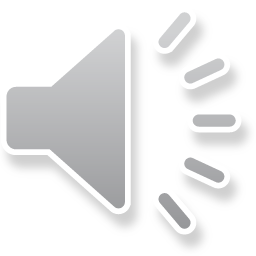 [Speaker Notes: Ｐ５２のＤ－（２）は，今回の改訂で大きく変更された点です。
　ここでは，従前の「ディジタル作品の設計と制作」を，コンテンツに関するプログラムによる問題の解決に変更しています。このプログラミングに関しては，「ネットワークの利用」及び「双方向性」をもつものと規定されました。
　これはＰ４９の６行目，小学校において育成された資質・能力を土台に，生活や社会の中からプログラムに関わる問題を見いだして，課題を設定する力，プログラミング的思考等を発揮して解決策を構想する力，処理の流れを図などに表し試行等を通じて解決策を具体化する力などの育成や，順次，分岐，反復といったプログラムの構造を支える要素等の理解を目指すために，従前はソフトウェアを用いて学習することの多かった「ディジタル作品の設計と制作」に関する内容について，プログラミングを通して学ぶこととしたためです。
　使用するプログラミング言語については，Ｐ５５の５行目，小学校での関連する学習経験などの生徒の実態を踏まえるとともに，課題の解決に必要な機能，プログラムの制作やデバッグのしやすさ，(3)で使用する言語との関連などに配慮して選択することとしております。 なお，ここで使用するプログラミング言語が小学校と同様でも構いません。また，ジャバスプリクトなどのテキストプログラムを使用することも可能となっています。
　学習活動の例としては，Ｐ５５の中段に，学校紹介の Web ページにＱ＆Ａ方式のクイズといった双方向性のあるコンテンツの追加や，互いにコメントなどを送受信できる簡易なチャットを教室内で再現し，更に利便性や安全性を高めるための機能を追加したりするなどの活動が例示されています。
　課題の解決策を構想する際には，P５５の後半に，自分の考えを整理し，よりよい発想を生み出せるよう，アクティビティ図のような統一モデリング言語等を適切に用いることとしております。]
Ⅳ　技術分野の内容
P48~59
【Ｄ　情報の技術】
生活や社会における問題を，計測・制御のプログラミングによって解決する活
　　動を通して，次の事項を身に付けることができるよう指導する。
 　ア　 計測・制御システムの仕組みを理解し，安全・適切なプログラムの制作，動
　　　作の確認及びデバッグ等ができること。
 　イ　 問題を見いだして課題を設定し，入出力されるデータの流れを元に計測・ 制
　　　御システムを構想して情報処理の手順を具体化するとともに，制作の過程や
　　　結果の評価，改善及び修正について考えること。
※　生活や社会の中から処理の自動化，システム化，情報セキュリ
　　ティ等に関わる問題を見いだして課題を設定し，解決する力を育
　　成すること。
※　使用するプログラミング言語や統一モデリング言語は(2)と同様
　　に取り扱うこと。
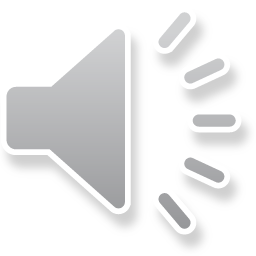 [Speaker Notes: Ｐ５５をご覧ください。
　Ｄ－（３）では，イに「問題を見いだして課題を設定し，入出力されるデータの流れを元に計測・ 制御システムを構想」と規定されました。

　Ｄ－（２）では，使用するメディアを複合する方法とその効果的な利用方法等を構想するのに対して，Ｄ－（３）では，入出力されるデータの流れを元に計測・ 制御システムを構想するこことし，生活や社会の中から処理の自動化，システム化，情報セキュリティ等に関わる問題を見いだして課題を設定し，解決する力を育成することとしています。 

　Ｐ５７の後半には，計測・制御のプログラミングによる問題を解決する学習活動の例として，気温や湿度の計測結果に基づき，灌水などの管理作業を自動的に行う栽培ロボットのモデルや，買物の際に，高齢者の方を目的の売り場に誘導しながら荷物を運搬したり，障害物や路面状況などをセンサで確認し，危険な状況となった場合には注意を促したりする生活サポートロボットのモデルを開発するなどの活動が例示されています。

　なお，使用するプログラミング言語や統一モデリング言語の取扱いは
（２）と同様となっております。

　以上が技術分野の主な変更点です。]
P120~
Ⅴ　指導計画の作成と内容の取扱い
１　指導計画作成上の配慮事項
①　主体的・対話的で深い学びの実現に向けた授業改善
②　３年間を見通した全体計画
③　各分野の各項目に配当する授業時数及び各項目の履修時間
④　題材の設定
⑤　障害のある児童への指導
⑥　道徳科などとの関連
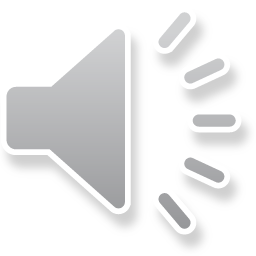 [Speaker Notes: ここからは，指導計画の作成と内容の取扱いです。３つの配慮事項と，それぞれの留意点で構成されています。

　初めに，「指導計画作成上の配慮事項」についてです。P１２０をご覧ください。６つの留意点が示されています。
　ここでは，「主体的・対話的で深い学びの実現に向けた授業改善」，「３年間を見通した全体計画」，「各分野の各項目に配当する授業時数及び各項目の履修時間」について説明します。]
Ⅴ　指導計画の作成と内容の取扱い
P121~123
「主体的・対話的で深い学びの実現に向けた授業改善」について
「主体的な学び」
　生活や社会の中から問題を見いだし課題を設定し，見通しをもって解決に取り組むとともに，学習の過程を振り返って実践を評価・改善して，新たな課題に主体的に取り組む態度を育む学び
「対話的な学び」
　他者と対話したり協働したりする中で，自らの考えを明確にしたり，広げ深める学び
「深い学び」
  生活の営みに係る見方・考え方や技術の見方・考え方を働かせながら課題の解決に向けて自分の考えを構想したり，表現したりして，資質・能力を獲得する学び
○　　「知識及び技能」や「思考力，判断力，表現力等」の育成を目指す
　　授業改善はこれまでも行われてきている。
○　必ずしも１単位時間の授業の中で全てが実施されるものではない。
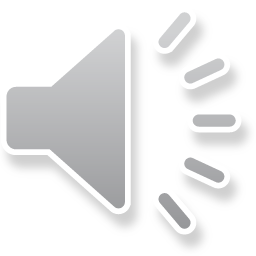 [Speaker Notes: 技術分野における「主体的・対話的で深い学び」についてです。Ｐ１２２中段下をご覧ください。
　「主体的な学び」は，現在及び将来を見据えて，生活や社会の中から問題を見いだし課題を設定し，見通しをもって解決に取り組むとともに，学習の過程を振り返って実践を評価・改善して，新たな課題に主体的に取り組む態度を育む学びです。
　「対話的な学び」は，他者と対話したり協働したりする中で，自らの考えを明確にしたり，広げ深める学びです。なお，技術分野では，例えば，直接，他者との協働を伴わなくとも，既製品の分解等の活動を通してその技術の開発者が設計に込めた意図を読み取るといったことなども，対話的な学びとなります。
　「深い学び」は，生徒が，生活や社会の中から問題を見いだして課題を設定し，その解決に向けた解決策の検討，計画，実践，評価・改善といった一連の学習活動の中で，技術の見方・考え方を働かせながら課題の解決に向けて自分の考えを構想したり，表現したりして，資質・能力を獲得する学びです。

　「知識及び技能」や「思考力，判断力，表現力等」の育成を目指す授業は，これまでも多くの実践が重ねられてきており，全く異なる指導方法を導入しなければならないと捉えるものではありません。
　また，これらが１単位時間の授業の中で，全て実施されるものでもありません。]
Ⅴ　指導計画の作成と内容の取扱い
P123
「３年間を見通した全体的な指導計画」について
・　技術分野及び家庭分野の授業時数については，これまでどおり教科の目標
　の実現を図るため，３学年間を通して，いずれかの分野に偏ることなく授業時
　数を配当すること。
・　技術分野の内容ＡからＤは，全ての生徒に履修させること.。
P123~124
「各分野の各項目に配当する授業時数及び各項目の履修学年」について
・　技術分野及び家庭分野の各項目に配当する授業時数と各項目の履修学年
　については，技術分野の内容ＡからＤ及び家庭分野の内容ＡからＣの各項目
　に適切な授業時数を配当するとともに，３学年間を見通して履修学年や指導内
　容を適切に配列する。
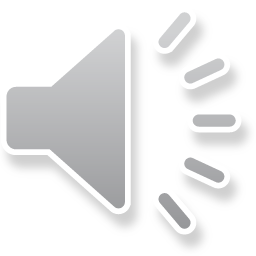 [Speaker Notes: つぎに，「３学年間を見通した全体的な指導計画」についてです。Ｐ１２３です。 
　技術分野及び家庭分野の授業時数については，これまでどおり教科の目標の実現を図るため，３学年間を通して，いずれかの分野に偏ることなく授業時数を配当することとなっています。
　例えば，技術分野及び家庭分野の授業時数を各学年で等しく配当する場合や第１学年では技術分野，第２学年では家庭分野に比重を置き，最終的に３学年間で等しく配当する場合などが考えられます。なお，技術分野，家庭分野それぞれの学習の連続性を考慮し，各学年において，技術分野及び家庭分野のいずれも履修させることとなっています。 
　また，技術分野の内容ＡからＤは，全ての生徒に履修させることとなっています。

　「各分野の各項目に配当する授業時数及び各項目の履修学年」についてです。技術分野及び家庭分野の各項目に配当する授業時数と各項目の履修学年については，技術分野の内容ＡからＤ及び家庭分野の内容ＡからＣの各項目に適切な授業時数を配当するとともに，３学年間を見通して履修学年や指導内容を適切に配列するようになっております。]
Ⅴ　指導計画の作成と内容の取扱い
P128~
２　内容の取扱いと指導上の配慮事項
①　言語活動の充実
②　コンピュータや情報通信ネットワークの活用
③　実践的・体験的な活動の充実とキャリア教育との関連
④　個に応じた指導
⑤　生活や社会の中から問題を見いだして課題を設定し解決する学
　 習活動と家庭や地域社会，企業などとの連携
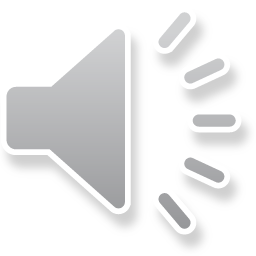 [Speaker Notes: つぎに，内容の取扱いについての配慮事項です。解説のP１２８です。５つの留意点で構成されています。
　ここでは，「言語活動の充実」，「実践的・体験的な活動の充実とキャリア教育との関連」について説明します。]
Ⅵ　指導計画の作成と内容の取扱い
P128~
「言語活動の充実」について
国語科で培った能力を基本に，知的活動の基盤という言語の役割の観点から，実習等の結果を整理し考察するといった学習活動を充実すること。
生活における課題を解決するために，言葉だけでなく，設計図や献立表といった図表及び衣食住やものづくりに関する概念などを用いて考えたり，説明したりするなどの学習活動も充実すること。
「実践的・体験的な活動の充実とキャリア教育との関連」について
実践的・体験的な活動を通して生活に必要な基礎的・基本的な知識及び技能を身に付けさせ，生活や社会の中から問題を見いだして解決する力を養うことによって，現在及び将来にわたる実際の生活の場で学習したことが生きて働く力となることをねらいとしていること。
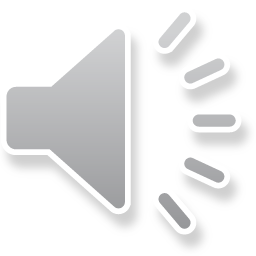 [Speaker Notes: 「言語活動の充実」についてです。
　技術・家庭科では，国語科で培った能力を基本に，知的活動の基盤という言語の役割の観点から，実習等の結果を整理し考察するといった学習活動を充実する必要があります。また，技術・家庭科の特質を踏まえ，生活における課題を解決するために，言葉だけでなく，設計図や献立表といった図表及び衣食住やものづくりに関する概念などを用いて考えたり，説明したりするなどの学習活動も充実することが重要となります。

　「実践的・体験的な活動の充実とキャリア教育との関連」についてです。P１２９です。
　技術・家庭科では，実践的・体験的な活動を通して生活に必要な基礎的・基本的な知識及び技能を身に付けさせ，生活や社会の中から問題を見いだして解決する力を養うことによって，現在及び将来にわたる実際の生活の場で学習したことが生きて働く力となることをねらいとしています。]
Ⅴ　指導計画の作成と内容の取扱い
P134~
３　実習の指導
①　安全管理
　・　実習室等の環境の整備と管理
　・　材料や用具の管理
②　安全指導
　・　実習室の使用等
　・　学習時の服装及び留意事項
　・　校外での学習
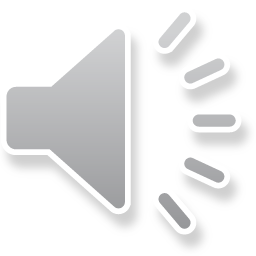 [Speaker Notes: 実習の指導についてです。Ｐ１３４です。
実習の指導として，「安全管理」と「安全指導」に関する留意点が示されています。

　「安全管理」では，実習室等の環境の整備と管理，材料や用具の管理についての留意事項が示されております。
　P１３５の１行目，材料や用具の管理は，学習効果を高めるとともに，作業の能率，衛生管理，事故防止にも関係していますので，実習等で使用する材料の保管，用具の手入れなど適切に行うことが重要となります。これらについては，生徒にも指導を行い，整備や手入れを適切に行うことが技能の習得を補完するとともに，実生活でも役立つことに気付くよう配慮します。 
　
　「安全指導」では，実習室の使用等と，学習時の服装及び留意事項，校外での学習に関する留意事項が示されています。実習室の使用等に際しては，各学校の実態に即して実習室の使用規定や機器類の使用などに関する安全規則を定め，これらを指導計画の中に位置付けて指導の徹底を図るようにします。その際，事故が起きる状態とその理由などを予想させたり，その防止対策を考えさせたりするなど具体的に指導することが重要です。また，事故・災害が発生した場合の応急処置と連絡の徹底等，緊急時の対応についても指導する必要があります。]
新
教育課程
説明
中学校
技術・家庭（技術分野）
Ⅰ　技術分野の改訂の趣旨及び要点
Ⅱ　技術分野の目標
Ⅲ　技術分野の内容構成
Ⅳ　技術分野の内容
Ⅴ　指導計画の作成と内容の取扱い
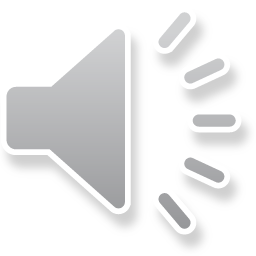 福岡県教育委員会
[Speaker Notes: 以上で、「新教育課程技術・家庭科（技術分野）」の説明を終わります。]